ДЕФЕКТОСКОПИЯ
ОСНОВНЫЕ ВИДЫ ДЕФЕКТОСКОПИЙ
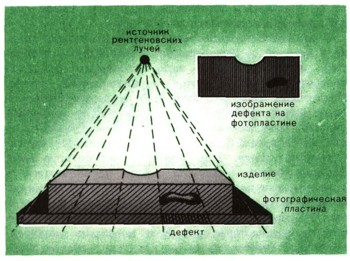 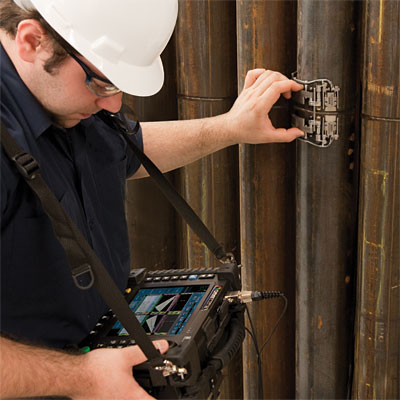 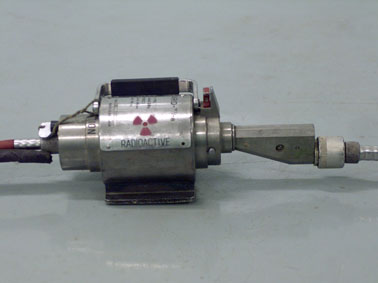 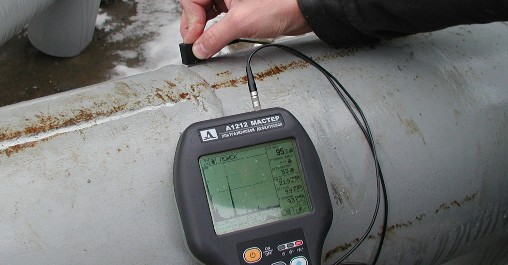 ДЕФЕКТОСКОПИЯ
Комплекс методов и средств неразрушающего           контроля материалов и изделий с целью обнаружения дефектов.  
Включает в себя: 
разработку методов и аппаратуру                                (дефектоскопы и др.); 
составление методик контроля; 
обработку показаний дефектоскопов.
ВИЗУАЛЬНЫЙ МЕТОД
Наиболее простым методом Д. является визуальный – невооружённым глазом или с помощью оптических приборов (например, лупы). 
Визуальная Д. позволяет обнаруживать только поверхностные дефекты (трещины и др.)
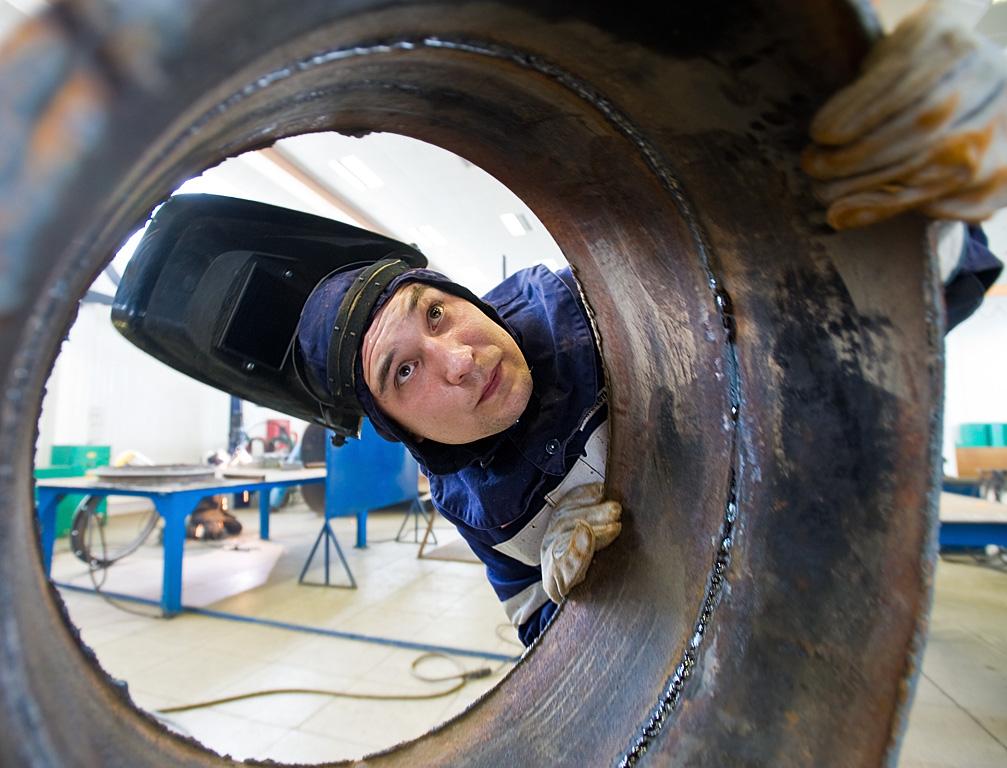 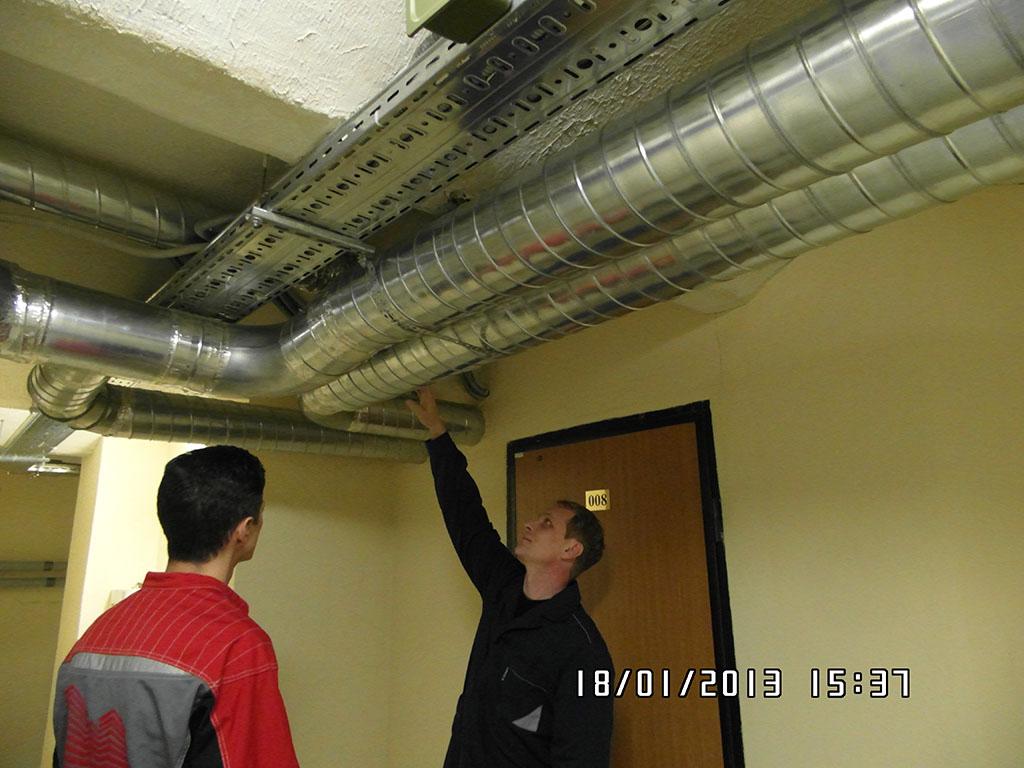 РЕНТГЕНОДЕФЕКТОСКОПИЯ
Основана на поглощении рентгеновских лучей, которое зависит 
от плотности среды и атомного номера элементов, образующих  
материал  среды.
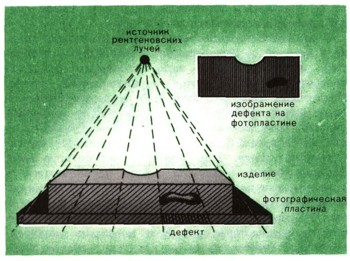 Рис. 1.
 Схема                       рентгеновского
просвечивания:
Рентгенодефектоскопию применяют для определения раковин,грубых  трещин, в  литых и сварных стальных изделиях  
   толщиной до 80 мм и в изделиях  из лёгких сплавов до 250 мм.
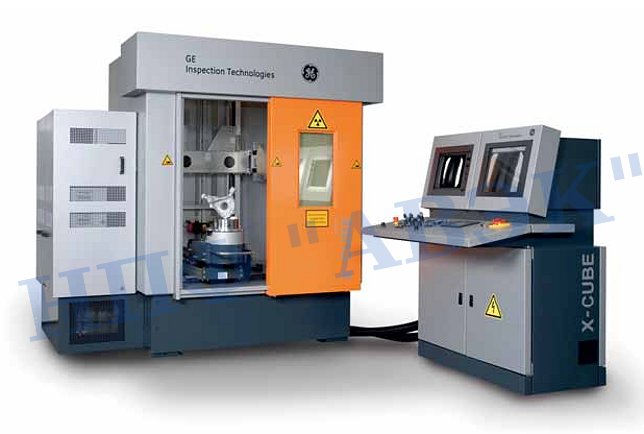 ГАММА-ДЕФЕКТОСКОПИЯ
Используется излучение гамма -лучей, испускаемых  искусственными  радиоактивными изотопами металлов                 (кобальта, иридия, европия и др.). 
Источник излучения компактный, что позволяет обследовать            труднодоступные участки.
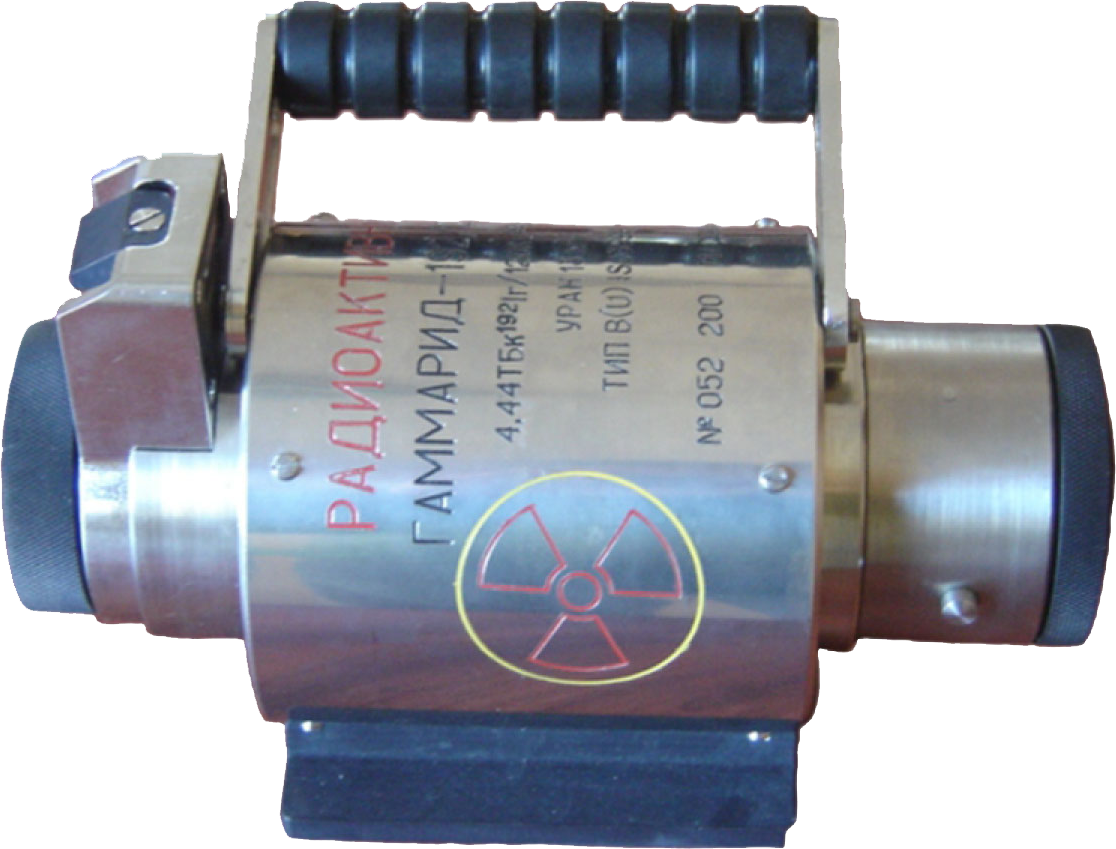 Кроме того, этим методом можно пользоваться, когда                 применение рентгенодефектоскопии затруднено (например, в полевых условиях). При работе с источниками рентгеновского и гамма-излучений должна быть обеспечена 
   биологическая защита.
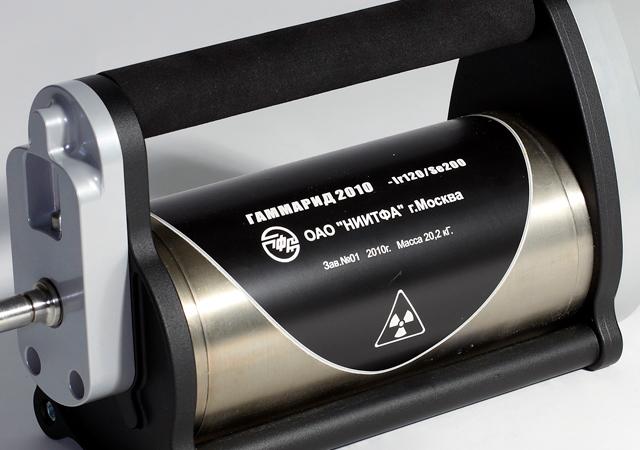 МАГНИТНАЯ ДЕФЕКТОСКОПИЯ
При намагничивании изделия порошок оседает в местах           расположения дефектов (метод магнитного порошка). 
Методом магнитного порошка можно обнаружить трещины и  др. дефекты на глубине до 2 мм (рис. 2).
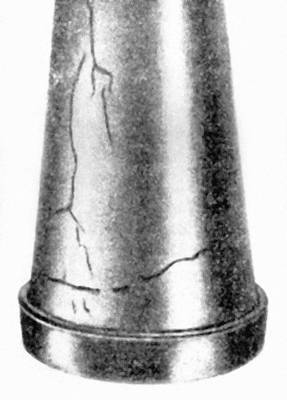 Рис. 2. Осадок магнитного порошка   (из суспензии) на невидимых глазом 
закалочных трещинах в стальной детали.
МАГНИТОГРАФИЧЕСКИЙ  МЕТОД
Эксплуатирует принцип магнитного рассеивания, для которого используют намагничивание дефектов.
Магнитографическим методом контролируют главным образом 
сварные швы трубопроводов толщиной до 20 мм и обнаруживают трещины и непровар.
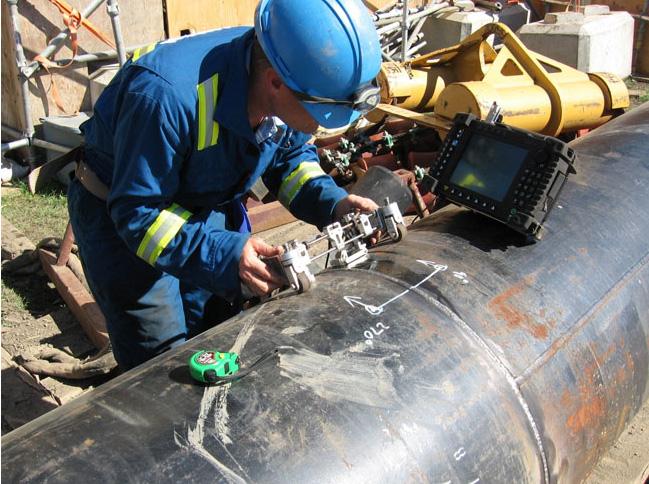 УЛЬТРАЗВУКОВАЯ ДЕФЕКТОСКОПИЯ
Нарушения сплошности или однородности среды влияют на распространение упругих волн в изделии или на режим колебаний изделий.
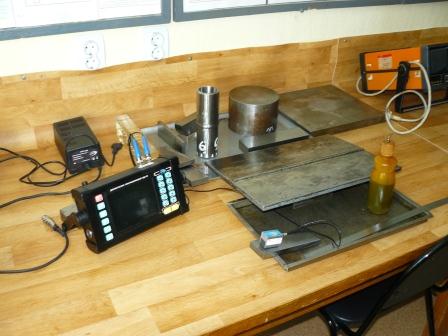 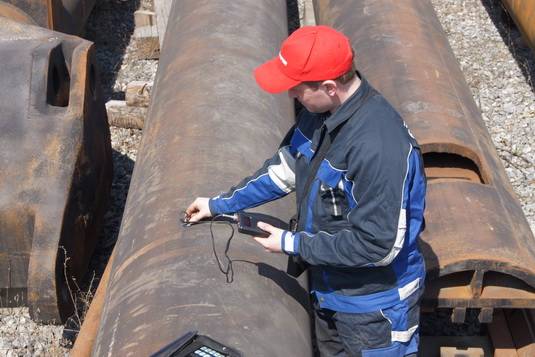 Оборудование для настройки
Проведение контроля
Практически невозможно производить достоверный ультразвуковой контроль металлов с крупнозернистой структурой, сварной шов (толщиной свыше 60 мм) из-за большого рассеяния и сильного затухания ультразвука.
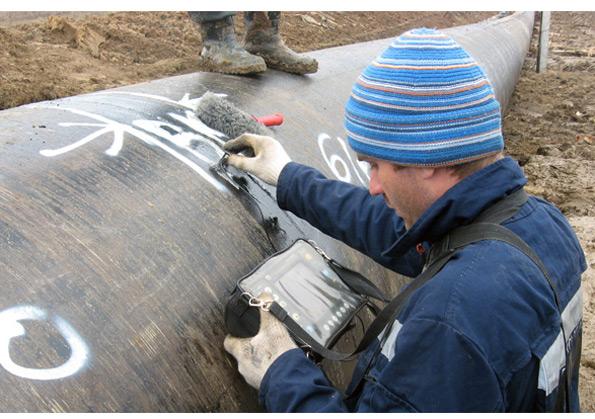 МЕТОД МАГНИТНОЙ ПАМЯТИ МЕТАЛЛА(НОВЫЕ НАПРАВЛЕНИЯ В ДЕФЕКТОСКОПИИ)
Основная задача метода МПМ – определение на объекте контроля наиболее опасных участков и узлов, характеризующихся зонами КН.
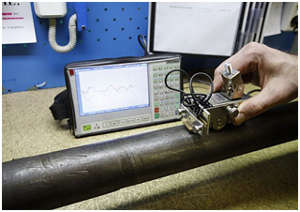 Контроль методом МПМ решает одновременно две практические задачи:
Выполняет оценку напряженно-деформированного состояния сварного соединения .
Сокращает объем контроля традиционными методами УЗД, рентген.
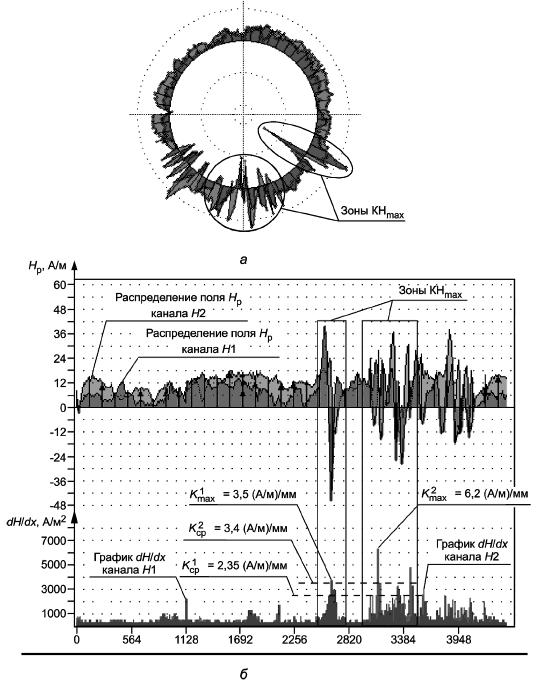 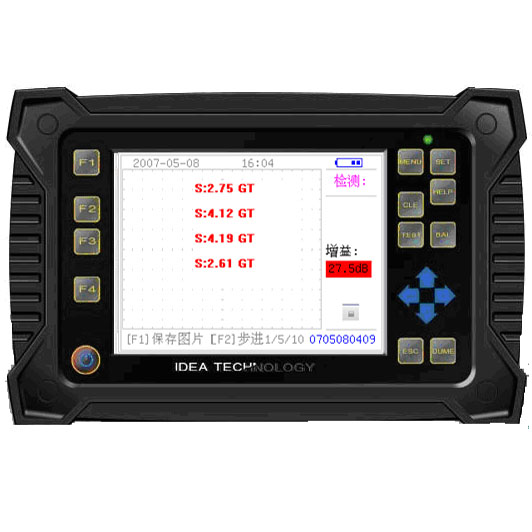 ЭЛЕКТРОЛИТИЧЕСКАЯ ДЕФЕКТОСКОПИЯ
Предназначен для контроля пористости, непрокрасов и других нарушений сплошности защитных диэлектрических покрытий металлических изделий.
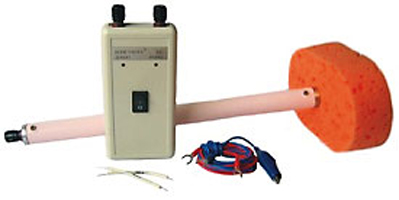 Электролитические дефектоскоп «Константа»
ПРИМЕНЕНИЕ ДЕФЕКТОСКОПИИ
Применение Д. в процессе производства и эксплуатации изделий даёт большой эконом. эффект за счёт сокращения времени, затрачиваемого на обработку заготовок с              внутренними дефектами, экономии металла и др.
Кроме того, Д. играет  значительную роль в             предотвращении разрушений конструкций, 
способствуя увеличению их надёжности и 
долговечности.